PAC ANNUAL CONFERENCEProfessional Accounting Futures October 29, 2021
Governance under uncertainty

Shan Atkins 
Director, Aurora Cannabis
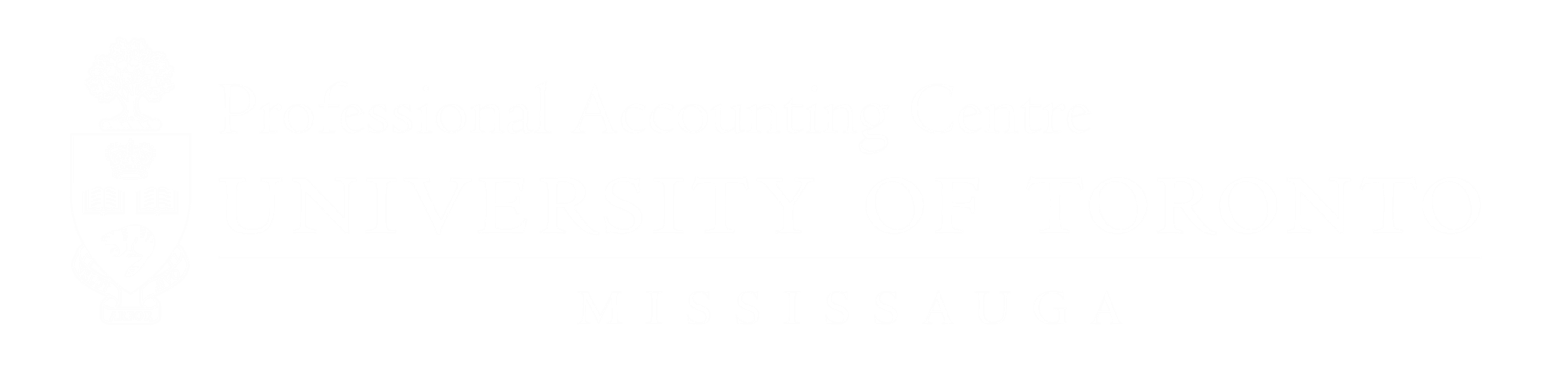 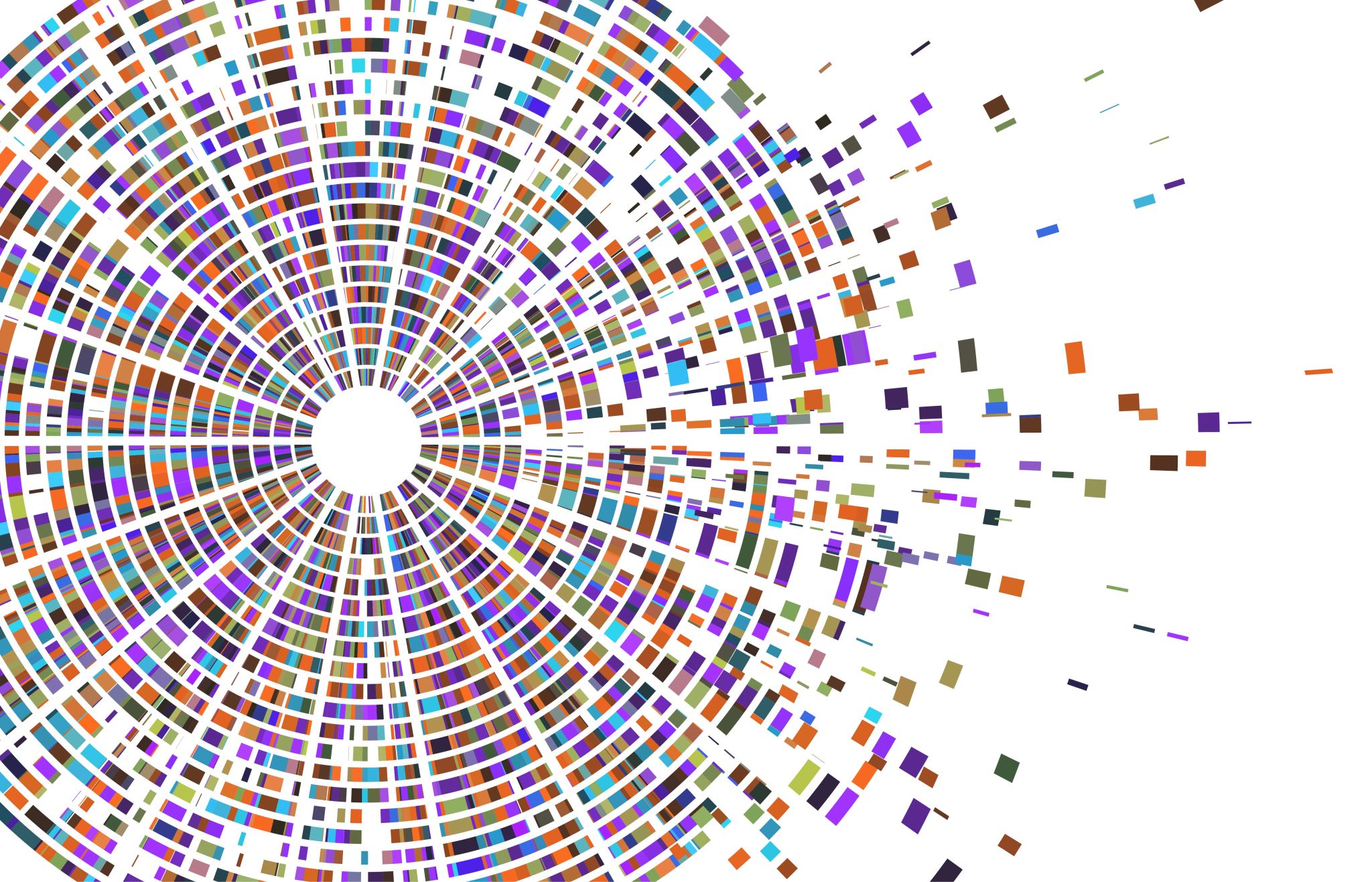 Governance under uncertainty
M. Shân Atkins, Director and Audit Chair
Aurora Cannabis (NASD/TSX: ACB), Darden (NYSE: DRI), SpartanNash (NASD: SPTN)
 Professional Accounting Futures Conference
29 October 2021
Governance under uncertainty: Lessons from the pandemic
Virtual meetings are here to stay: 
Board meetings: mix, frequency, duration, advance notice
AGMs: virtual only or hybrid; in-person becoming anachronism
Boards leaning in:  time, content (closer to ops?), compensation (or lack thereof)
Hiring in the new normal:   have you ‘met’ your new CEO?
Incentive compensation:  throwing away the playbook
Human resource challenges:  onboarding (facts v. culture/values), inclusion, the ‘great resignation’
Seizing the moment: cyber attacks, ransomware
Back to the future:  ESG - once more with feeling
PAC ANNUAL CONFERENCEProfessional Accounting Futures October 28 & 29, 2021
Thank you for attending
Visit our PAC website at 
https://www.utm.utoronto.ca/pac/
Please join us next year
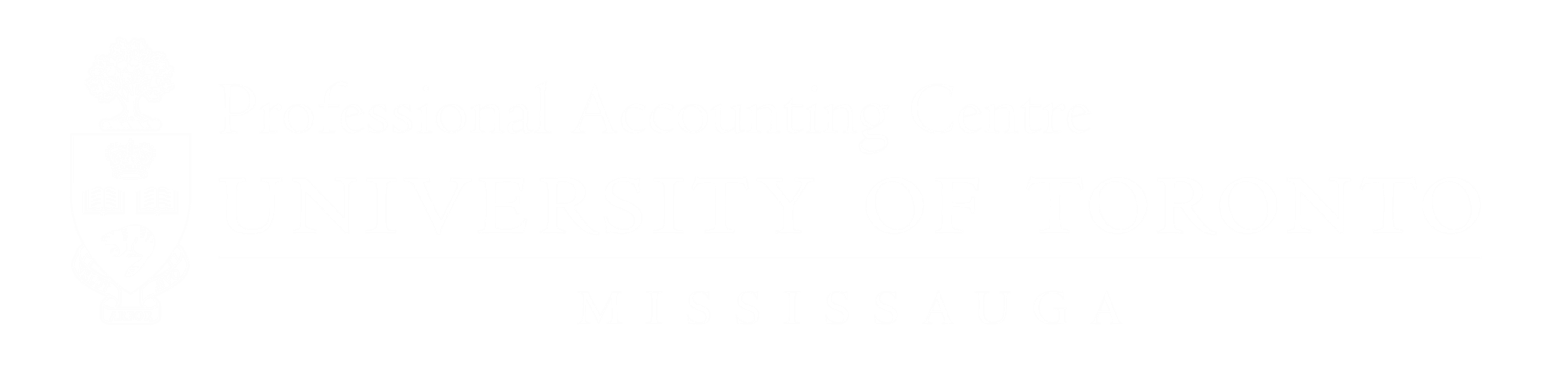